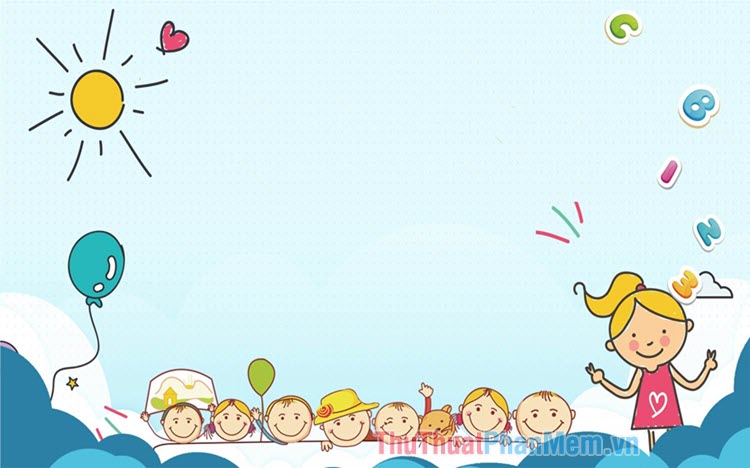 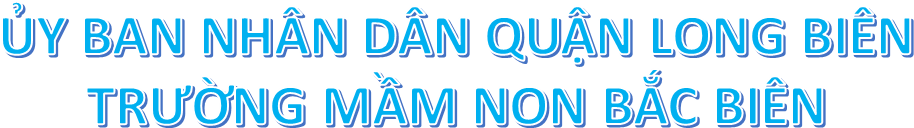 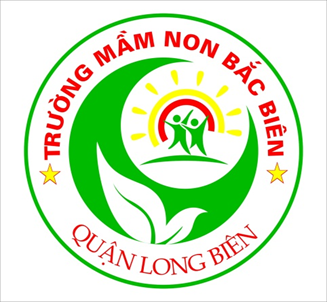 LĨNH VỰC PHÁT TRIỂN THẨM MĨ
Hoạt động tạo hình : tô màu lá cờ
Lớp nhà trẻ
Trò chuyện gây hứng thú với bài hát : “Việt Nam ơi”
Cô hướng dẫn trẻ tô màu lá cờ Việt Nam